Тема: «Какие они, гусеничные и колесные машины?»
Колесные машины
- Это автомобили всех марок и типов, колёсные бронетранспортёры, тягачи и тракторы.
Колесные машины по назначению делятся на грузовые , пассажирские, грузопассажирские и специальные.
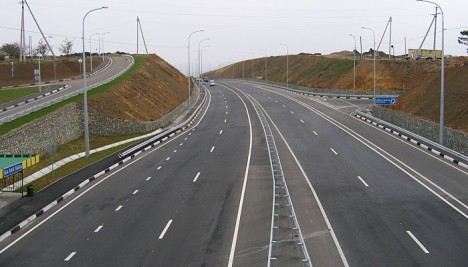 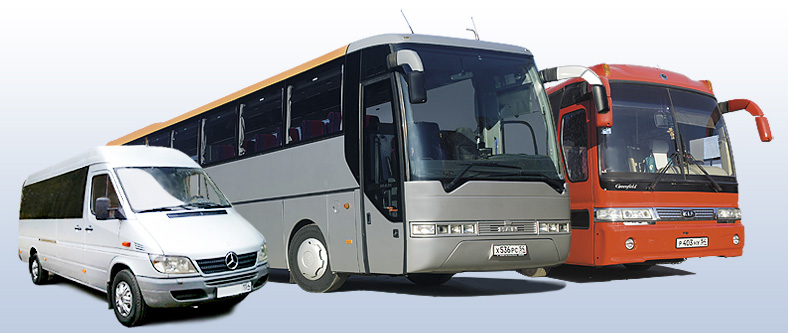 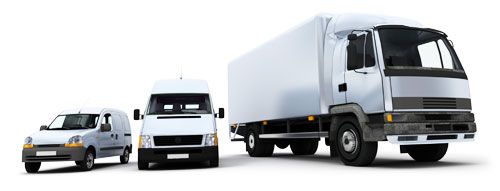 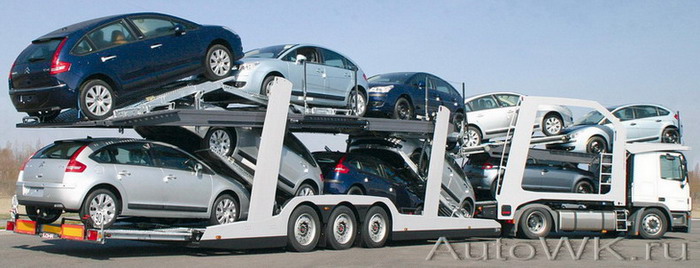 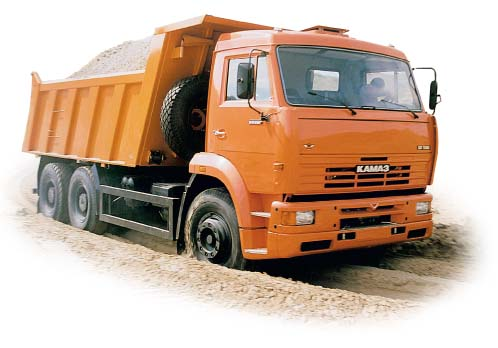 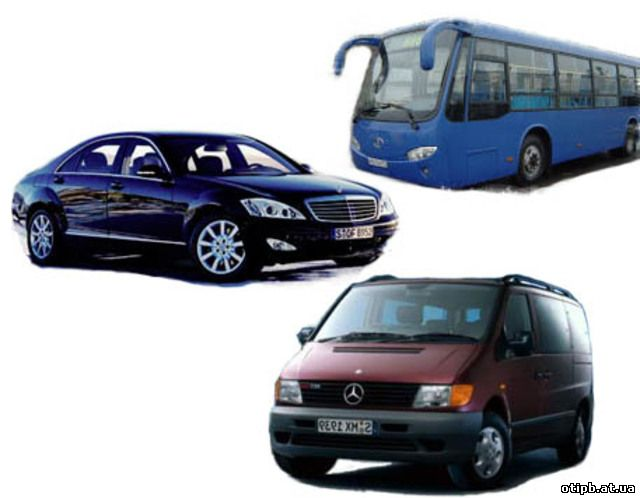 Колесные машины
Грузовые :
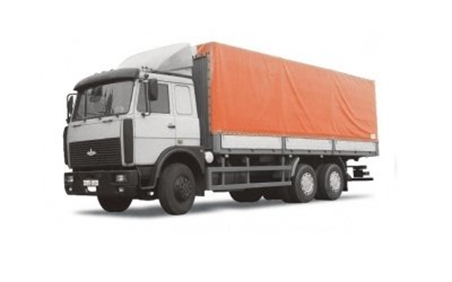 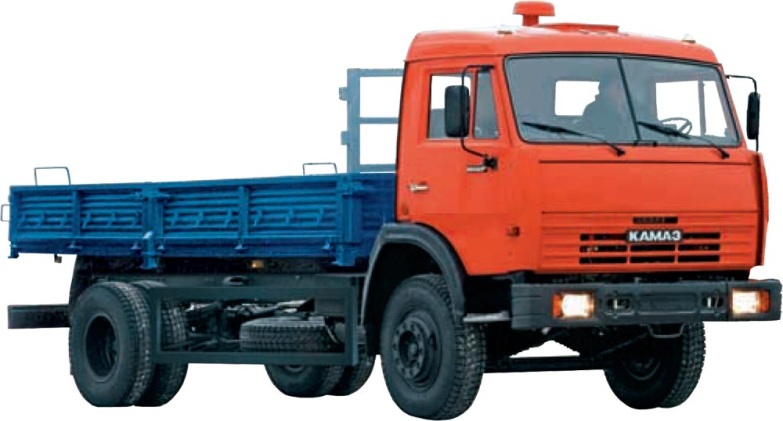 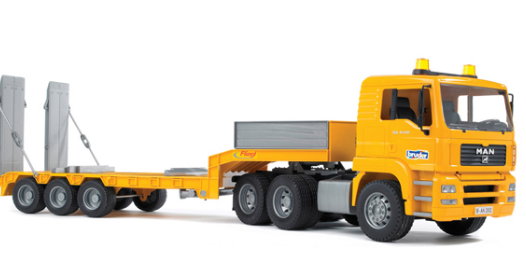 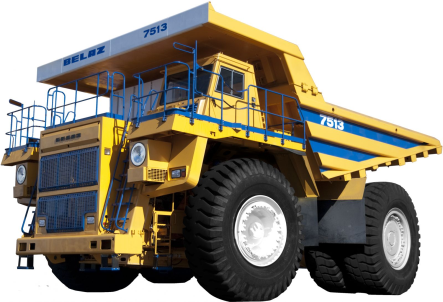 Колесные машины
Грузопассажирские:
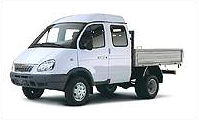 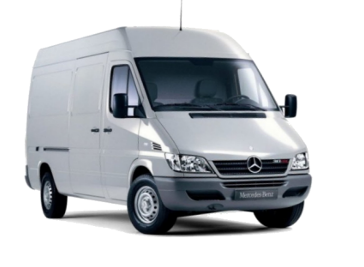 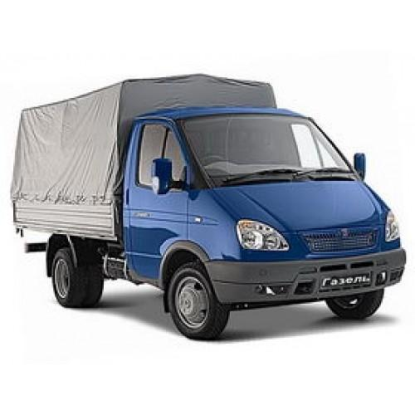 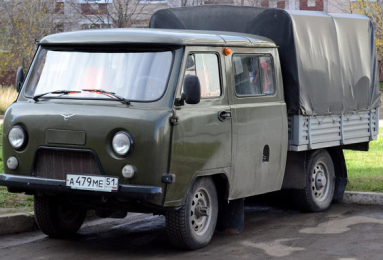 Колесные машины
Специализированные – для перевозки определенных видов грузов (рефрижераторы, лесовозы, молоковозы, самосвалы и т. д.).
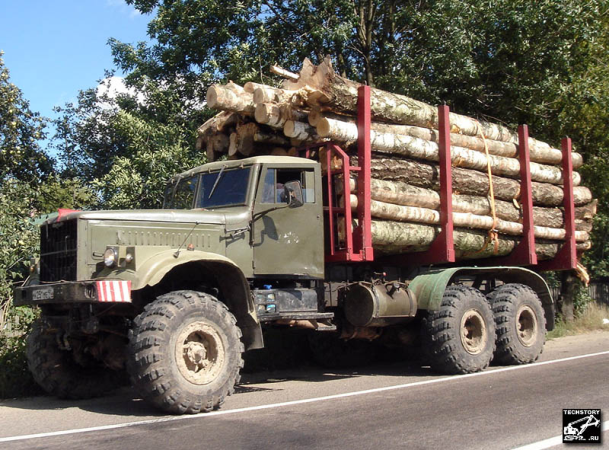 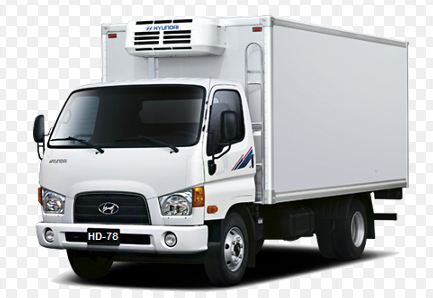 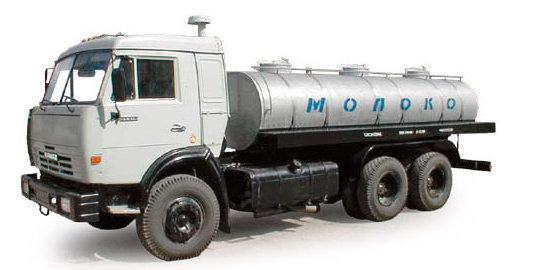 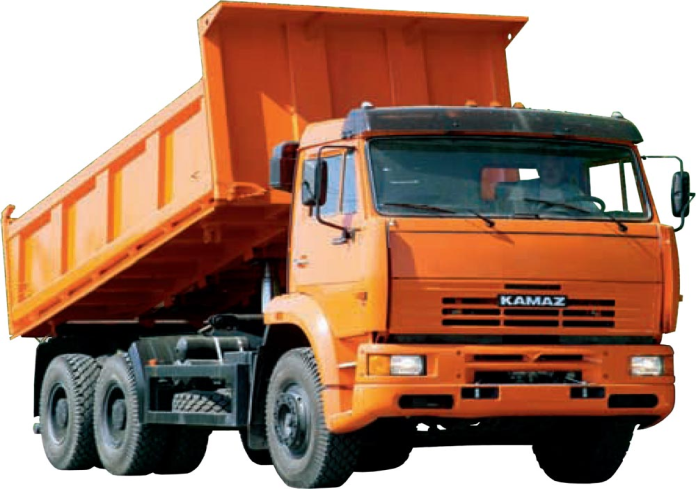 Колесные машины
Специализированные:
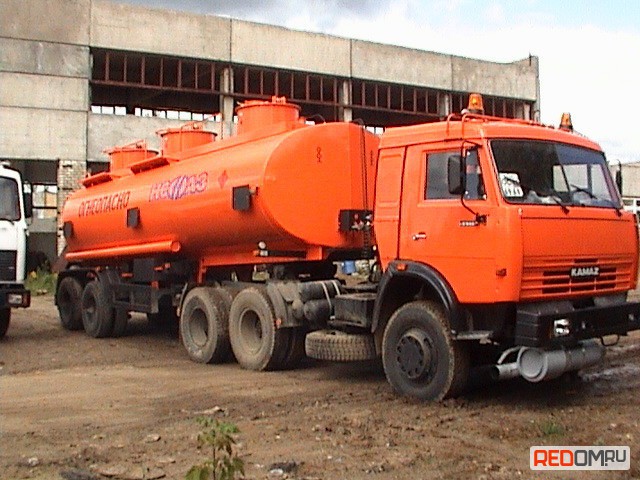 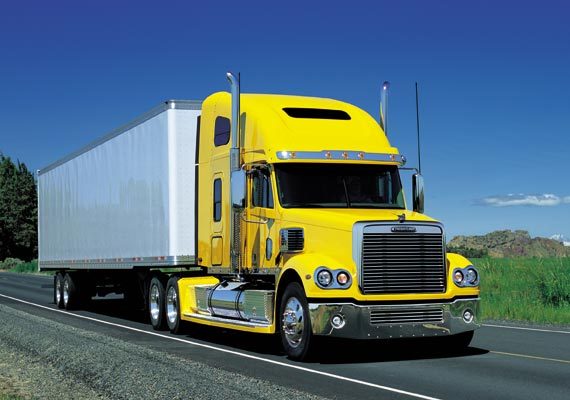 Возят фуры разный груз – овощи и фрукты, технику, продукты, джинсы, куртки, пледы и велосипеды
Бензовоз-машина с бочкой,  объезжает ямы, кочки, в нем бензин – опасный груз.
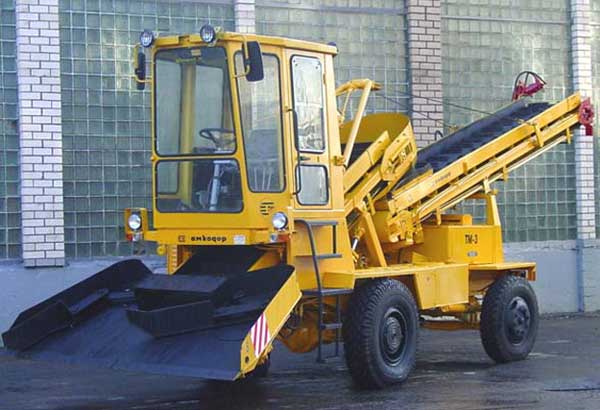 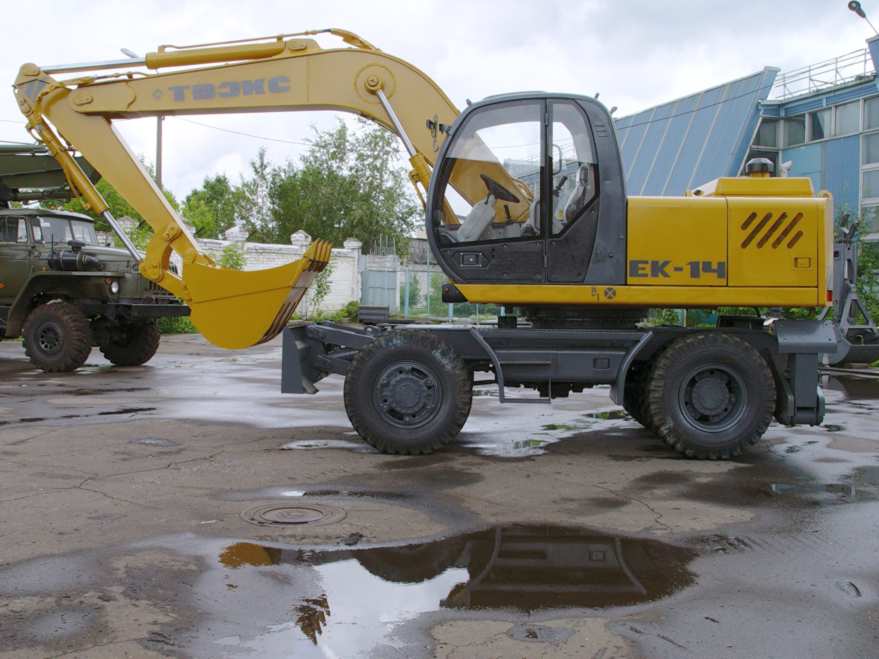 Снегоуборочной машине зимою некогда дремать. Буран насыплет всюду снега- ей тротуары расчищать. Сугробы, снежные заносы машине этой по плечу.
Экскаватор
Специализированные машины  на колесах
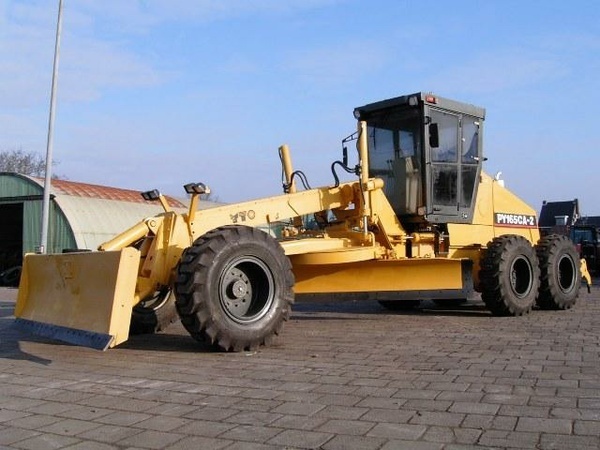 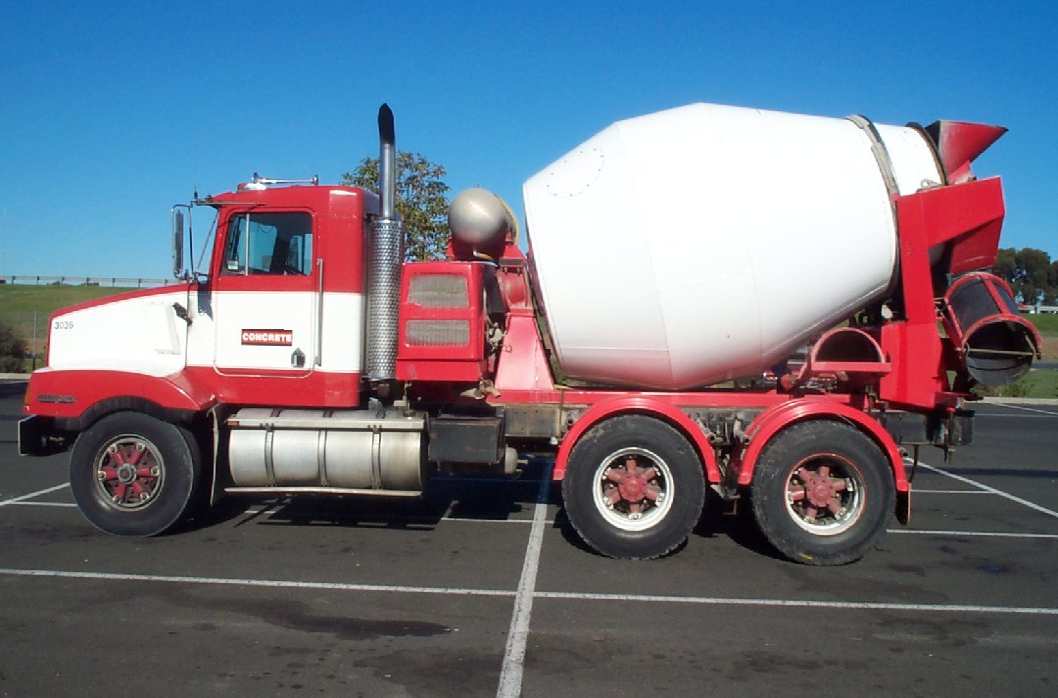 бетоновоз
грейдер
для смешивания бетона
для выравнивании дороги.
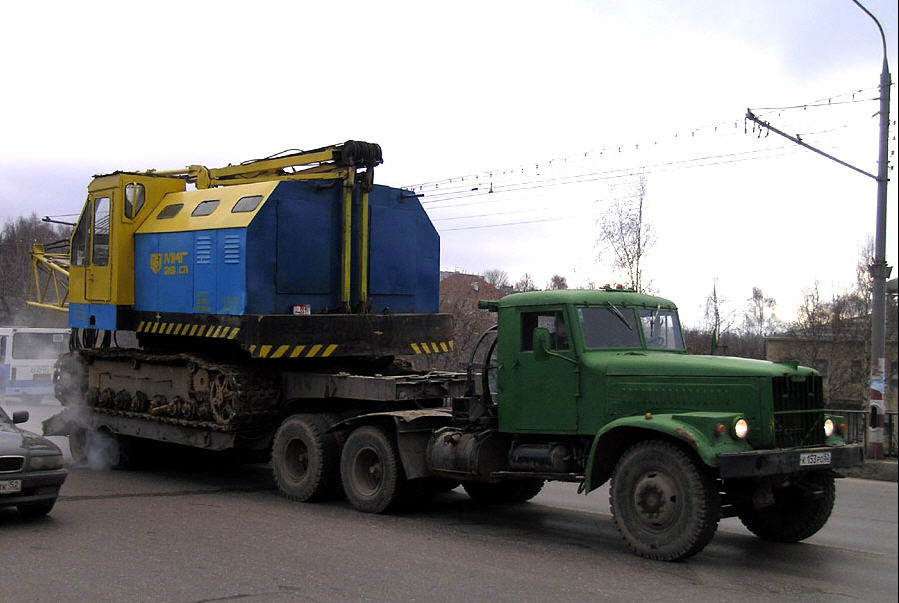 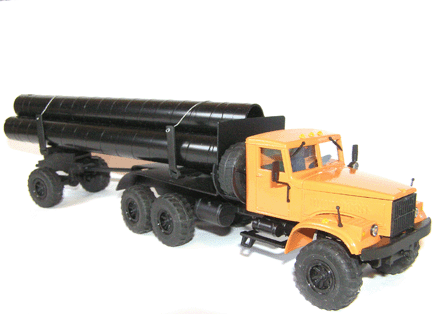 Трубовоз
Тягач
Специализированные машины  на колесах: ремонтно-строительные
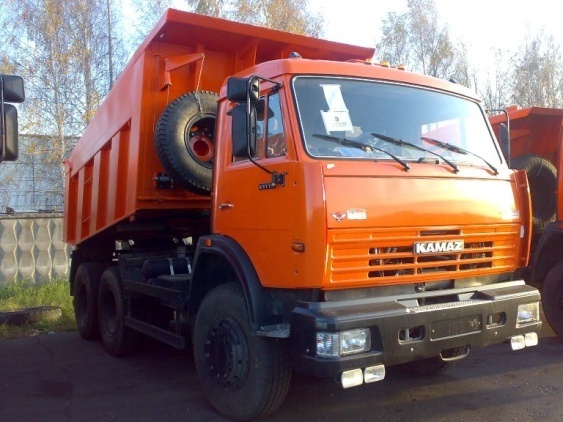 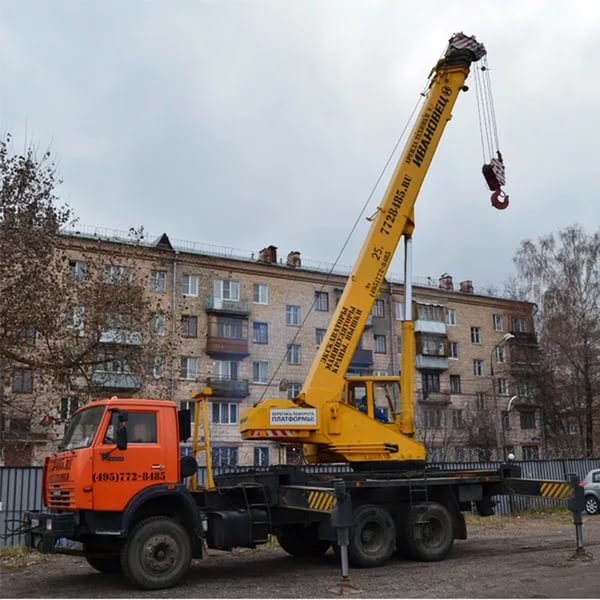 Самосвал
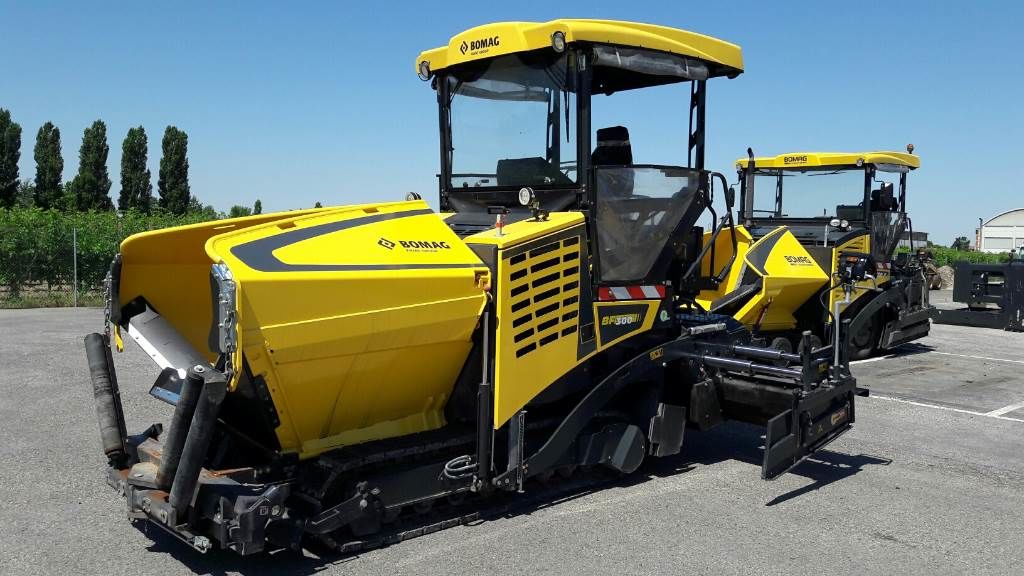 Автомобильный кран
Асфальтоукладчик
Специализированные машины  на колесах
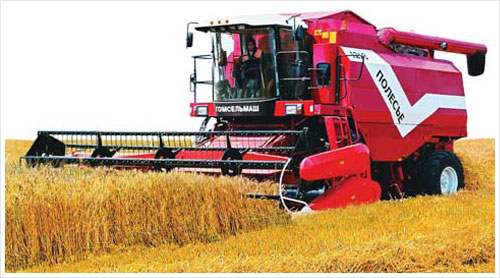 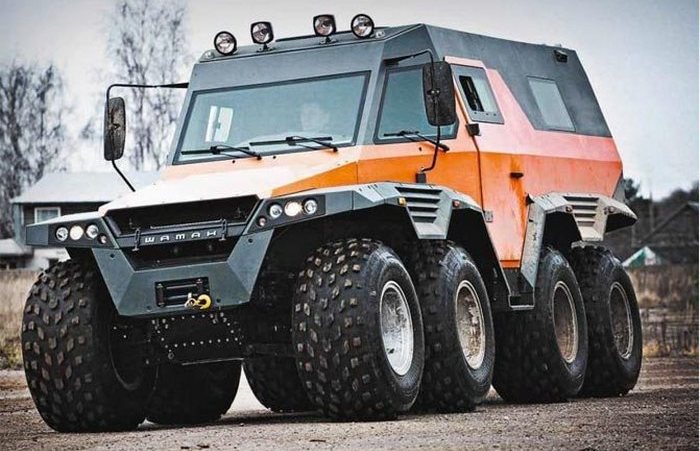 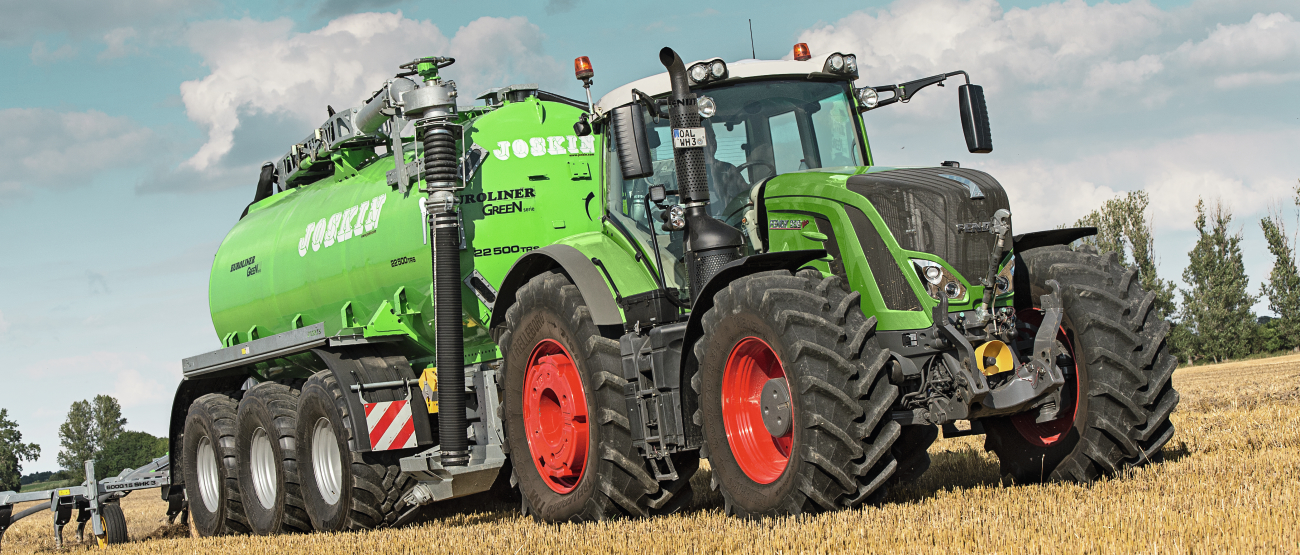 Пассажирские:
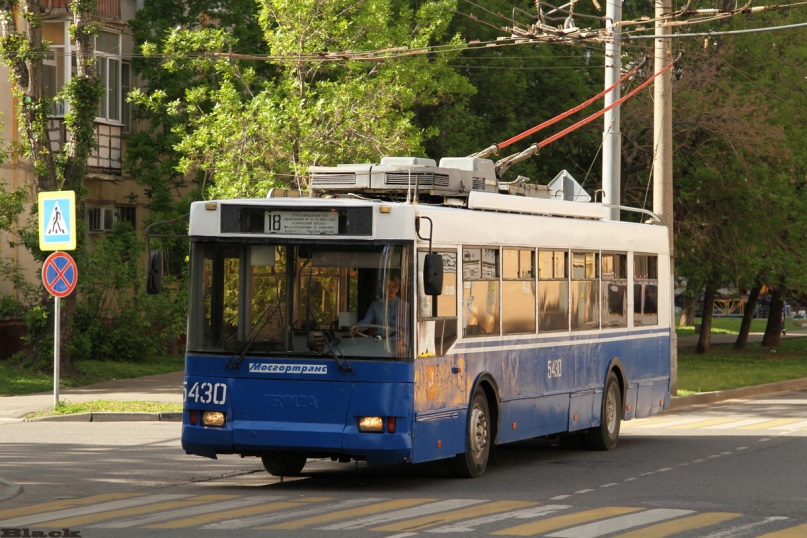 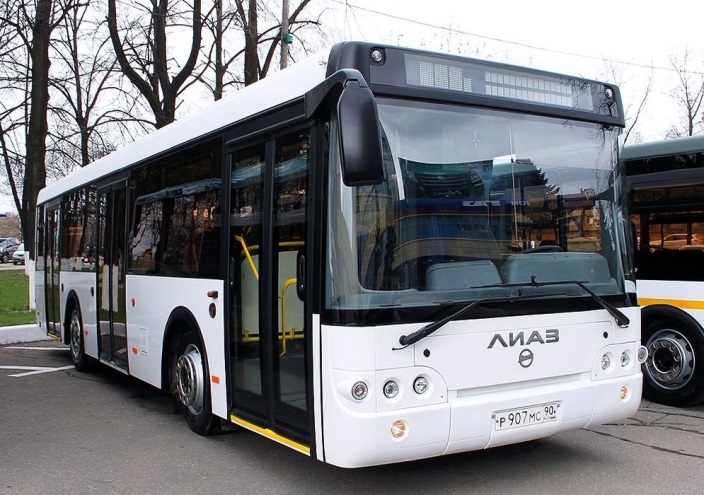 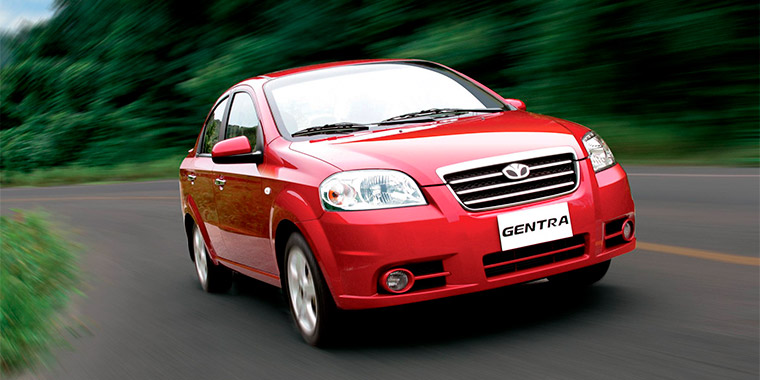 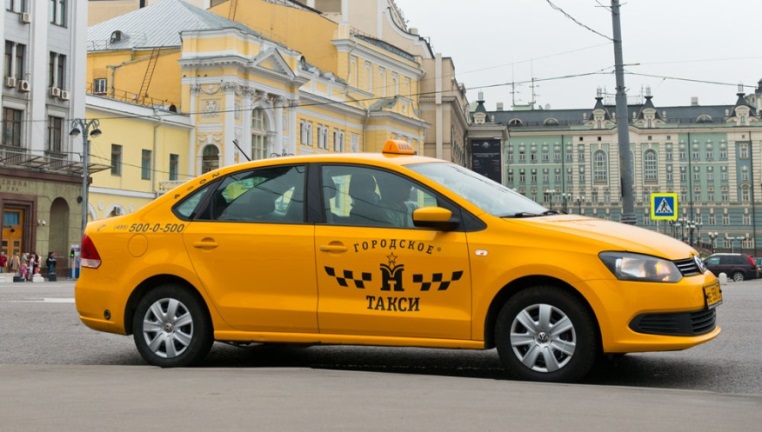 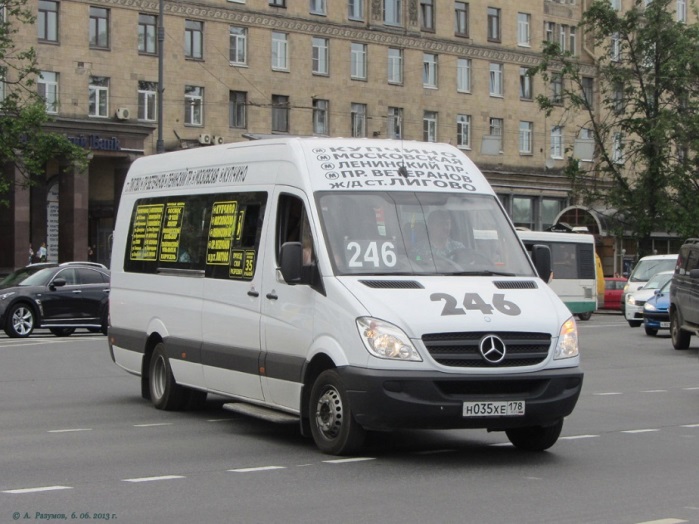 Военные машины  на колесах
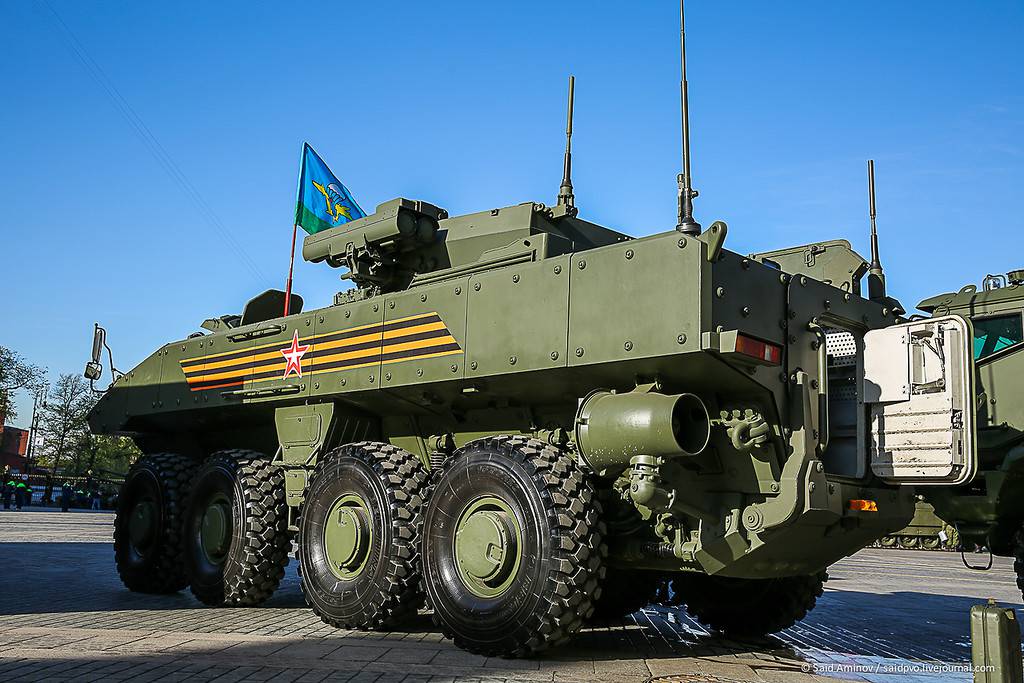 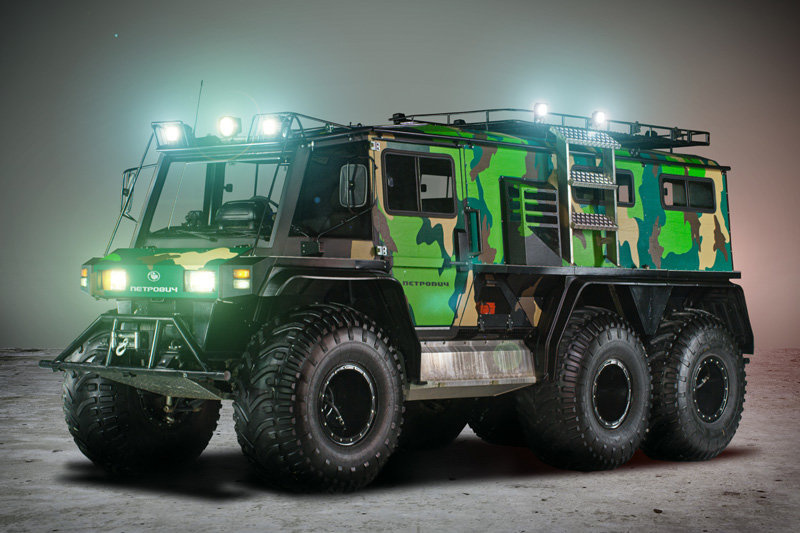 Бронетранспортер Бумеранг
Военный  вездеход.
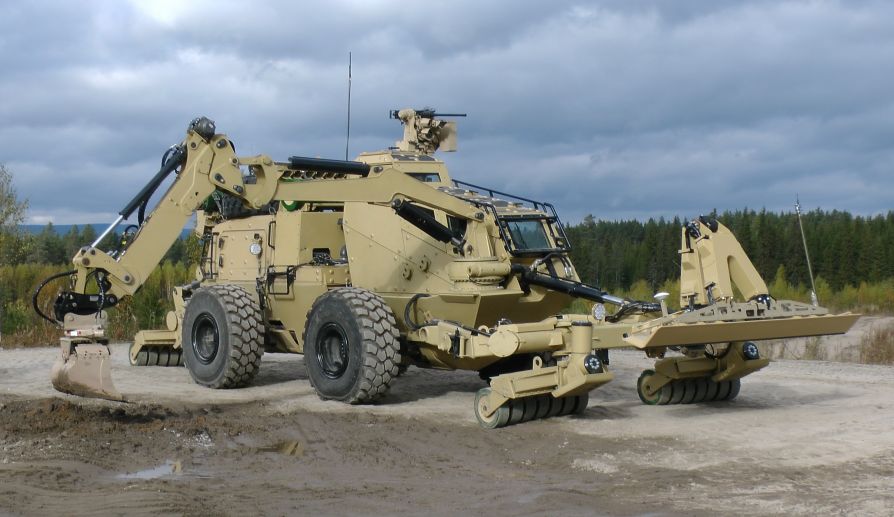 Военно-инженерная машина
Чтобы обеспечить безопасность в повседневной жизни населения, были созданы специальные службы защиты:
пожарная,
скорая,
полиция,
газовая,
МЧС
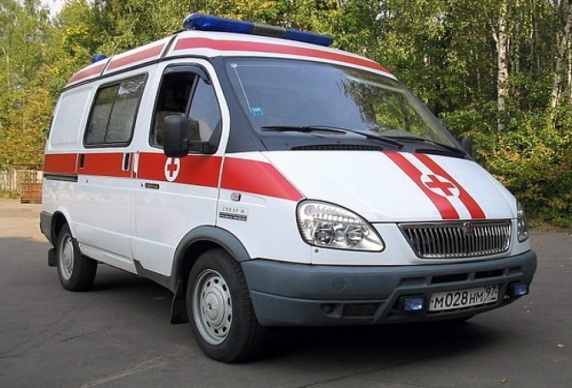 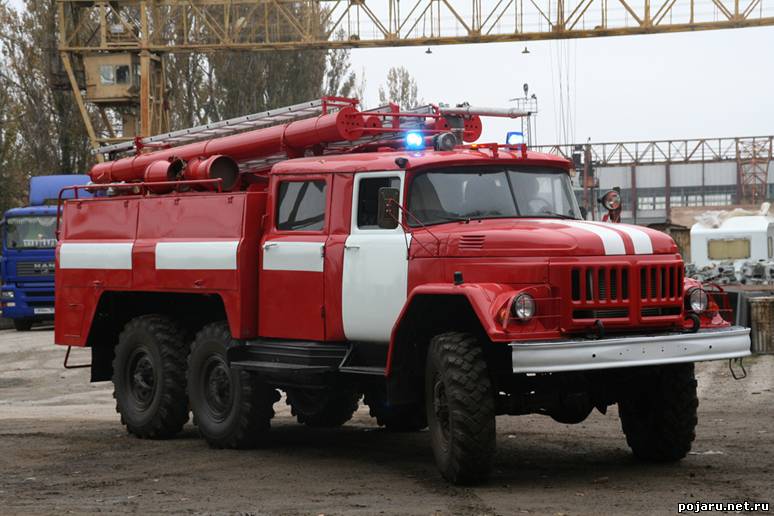 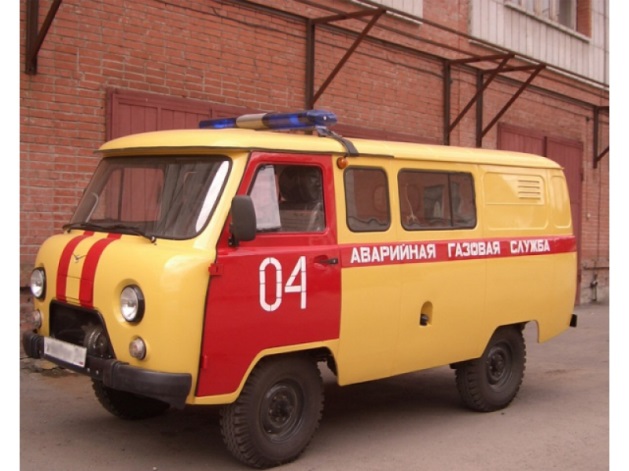 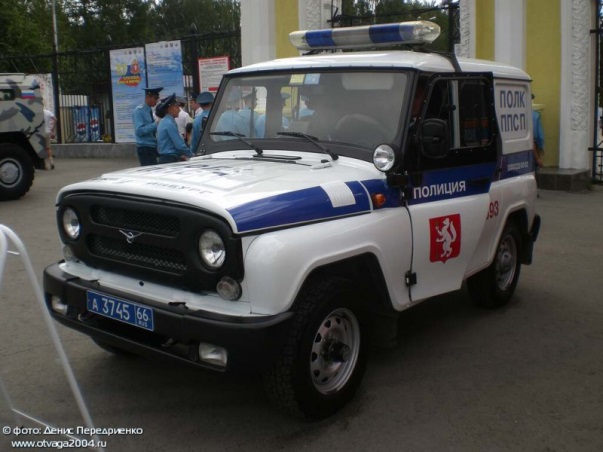 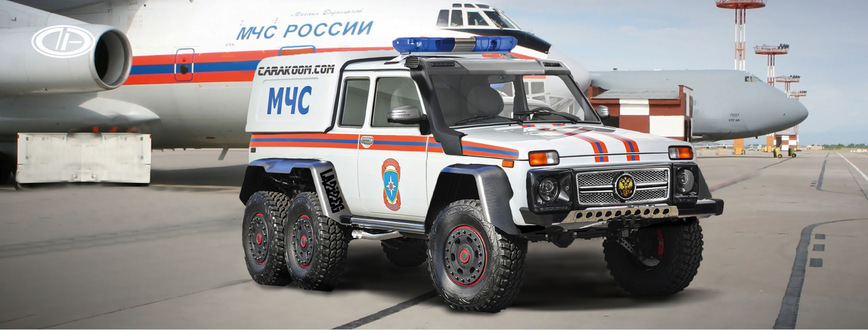 Колесные машины
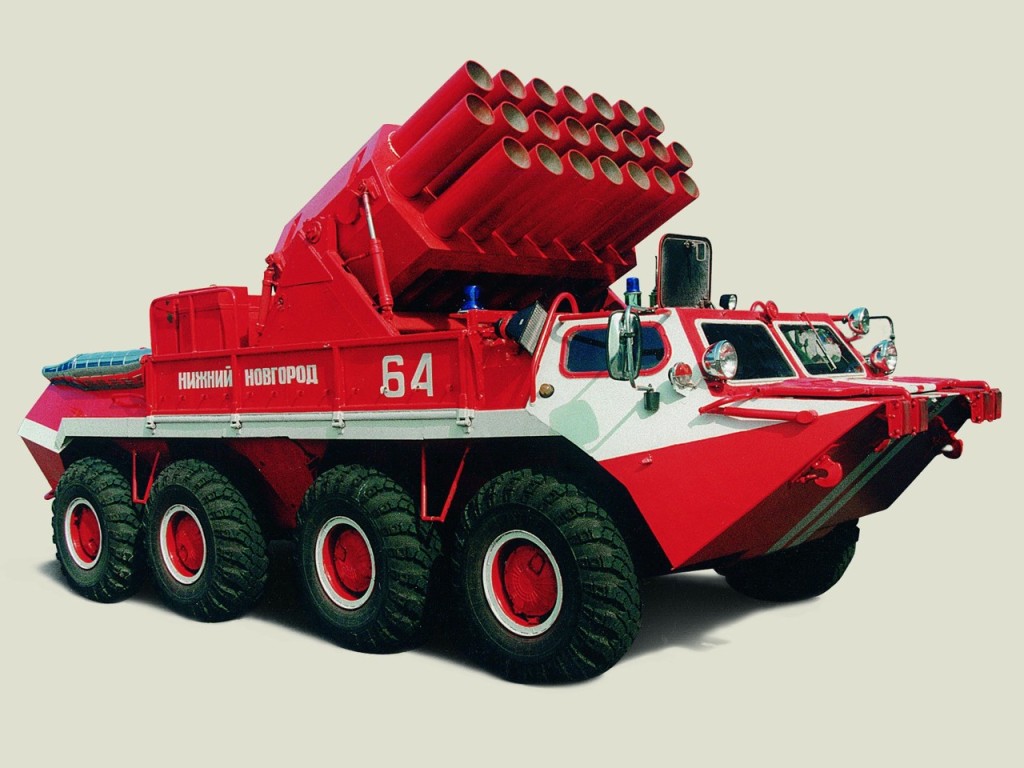 Вездеходная плавающая пожарная машина
Гусеничные машины
Гусеничная машина — представляет собой транспортное средство, которое передвигается на гусеницах вместо колес.
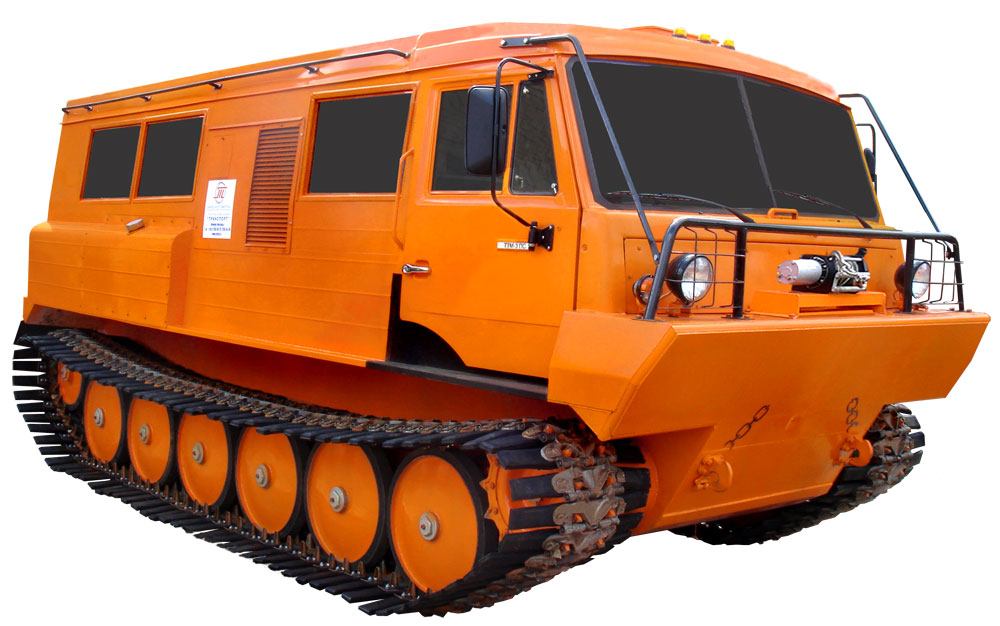 Гусеничные машины
Основные преимущества передвижения на гусеницах перед колесными транспортными средствами, в том, что они пригодными для использования на мягкой, с низким коэффициентом трения местах, таких как грязь, лед и снег.
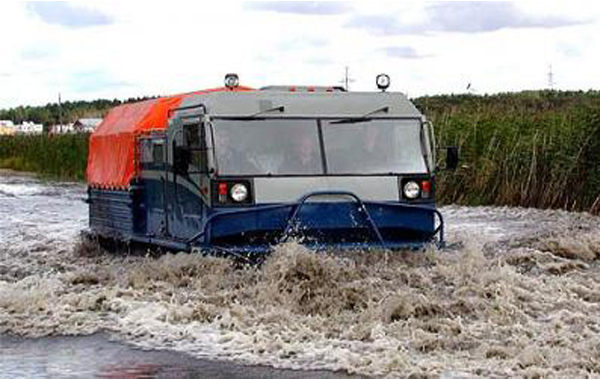 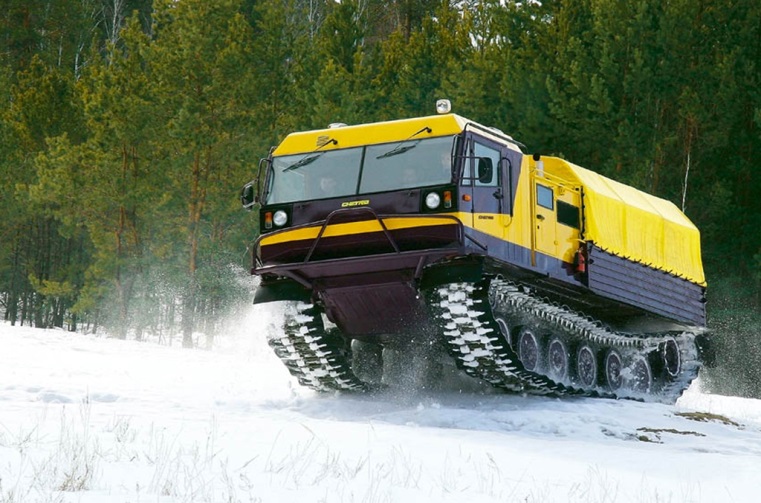 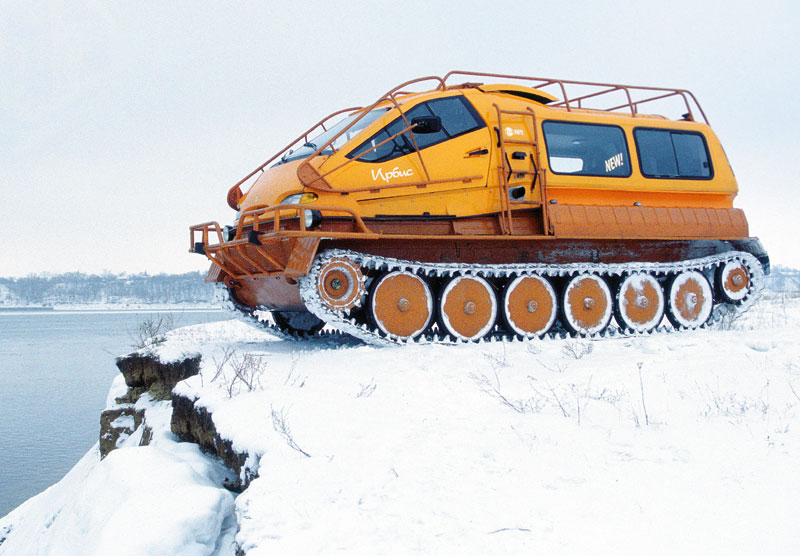 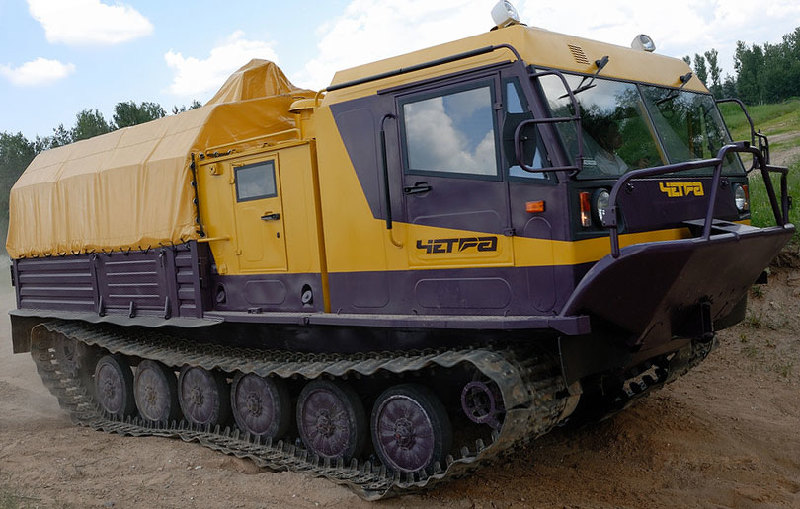 Гусеничные машины
Широко используются в качестве инженерных машин Российской армии.
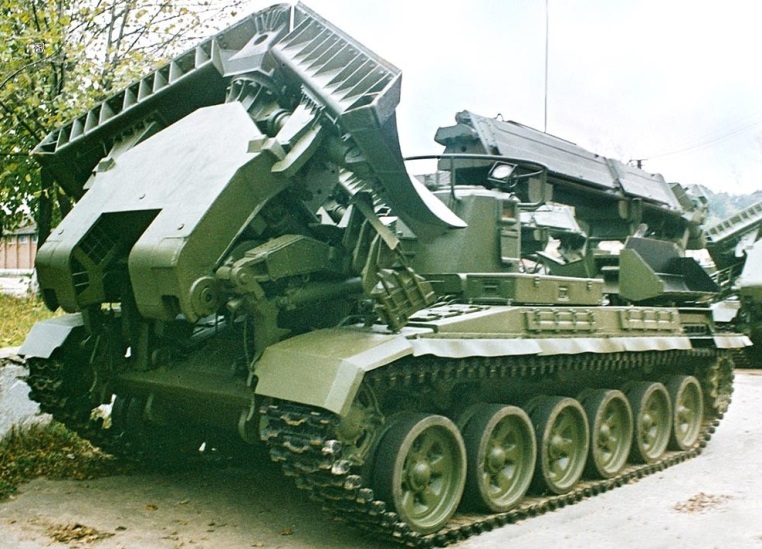 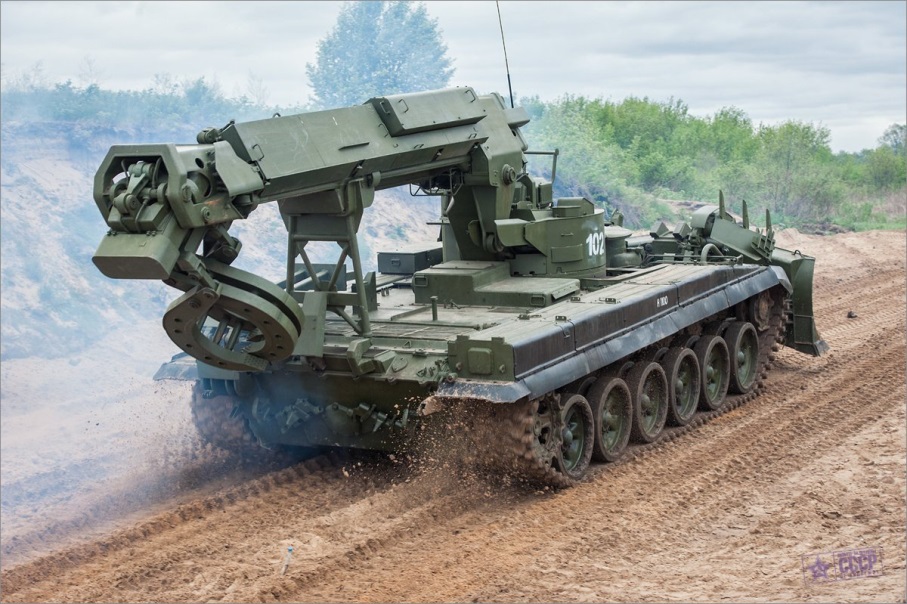 Инженерные машины - разграждения
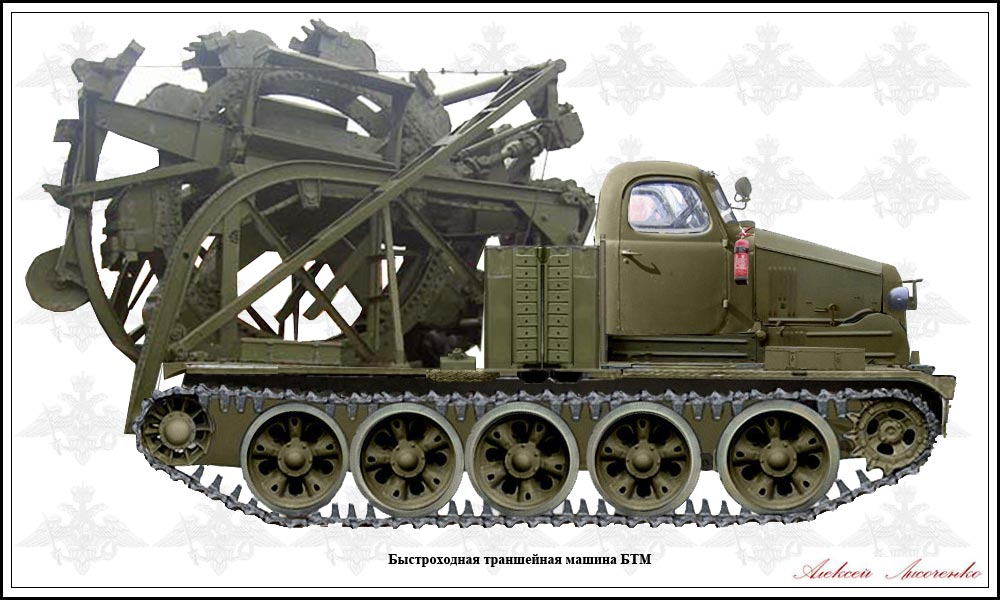 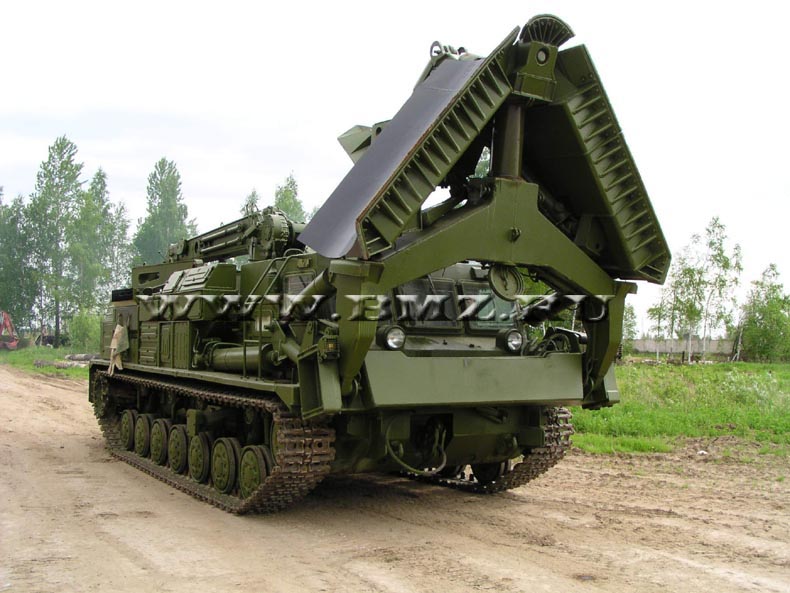 Путепрокладчик
Землеройная машина
Гусеничные военные машины
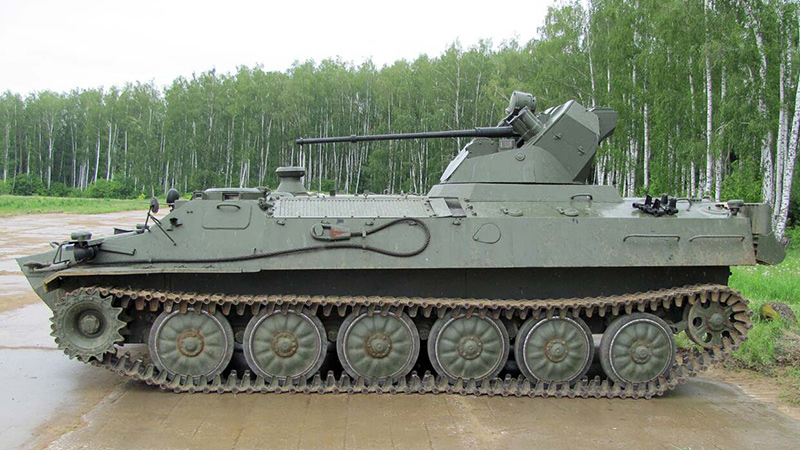 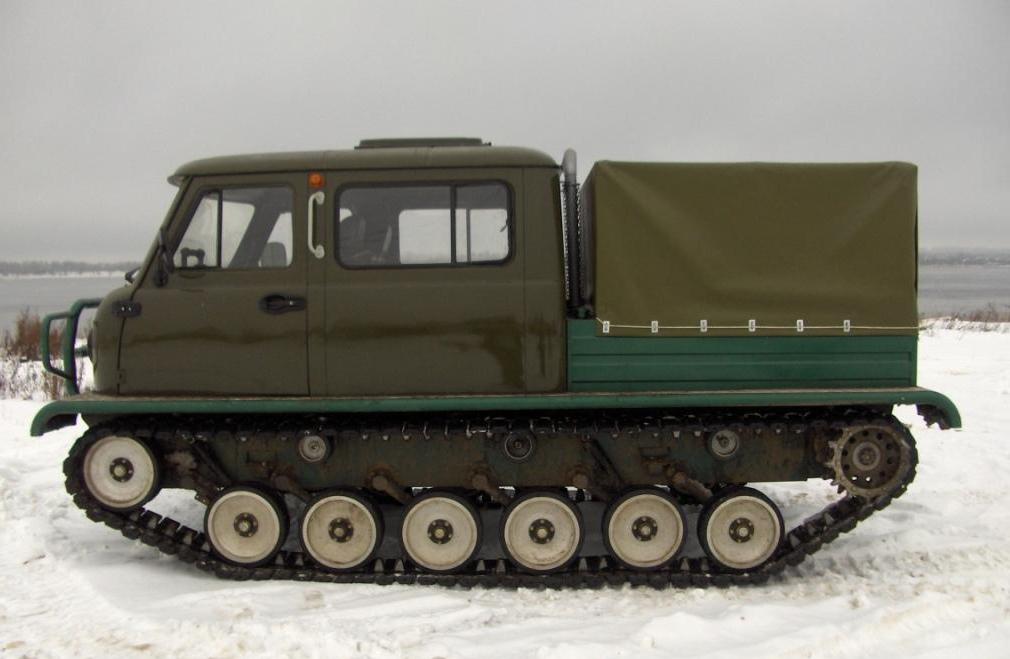 Тягач МТ-ЛБ
Вездеход-болотоход
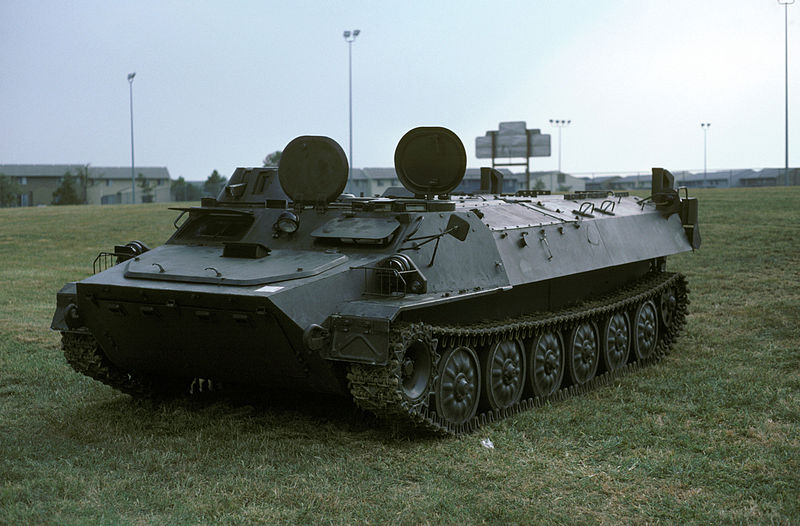 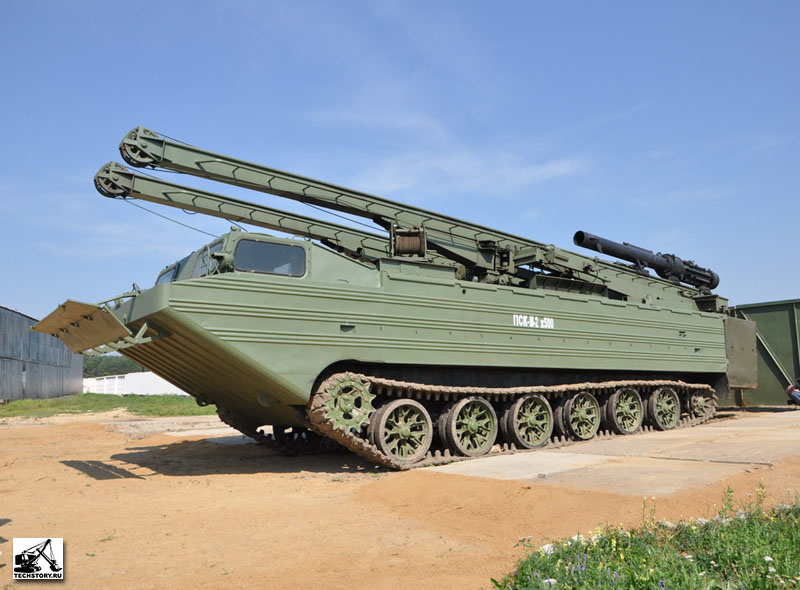 Плавающий самоходный Копер
БТР
В армии основной ударной силой сухопутных  войск является танк который также в подавляющем большинстве является гусеничной машиной.
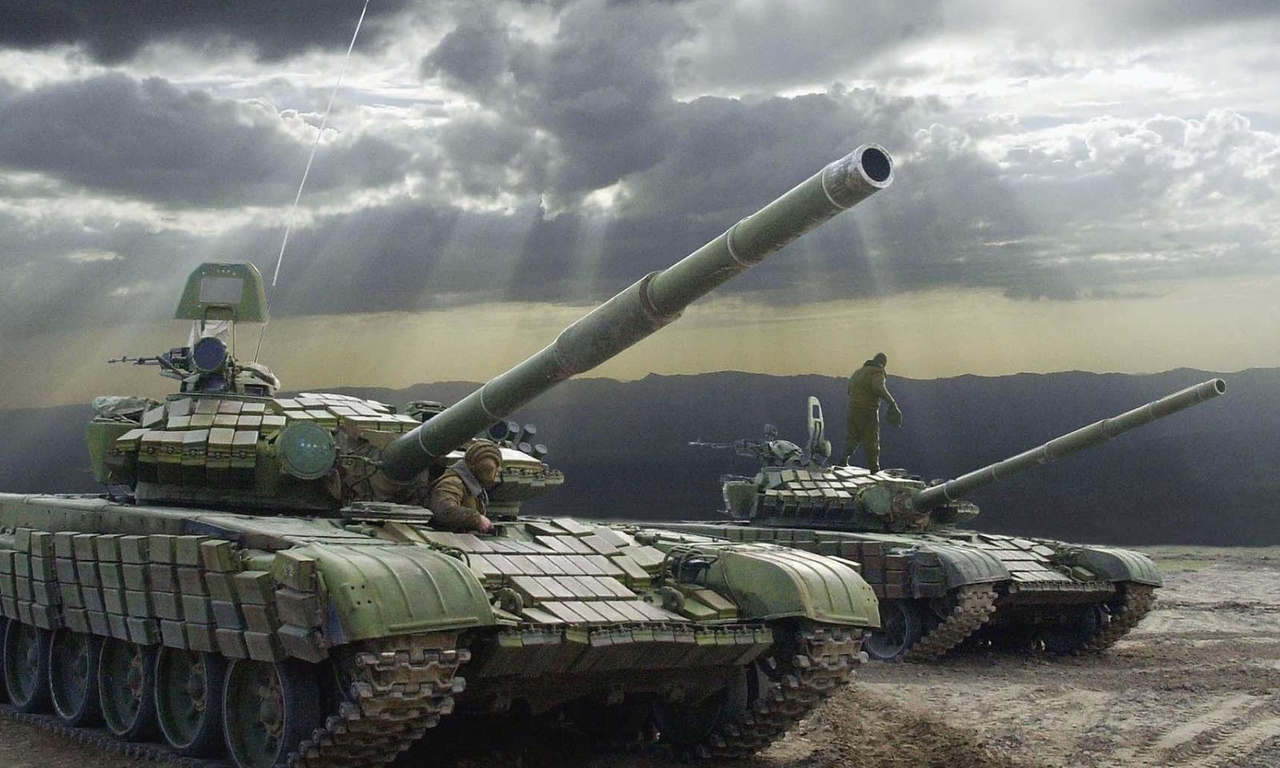 Гусеничные машины
Трактор — самодвижущаяся (гусеничная или колёсная) машина, выполняющая сельскохозяйственные, дорожно-строительные, землеройные, транспортные и другие работы.
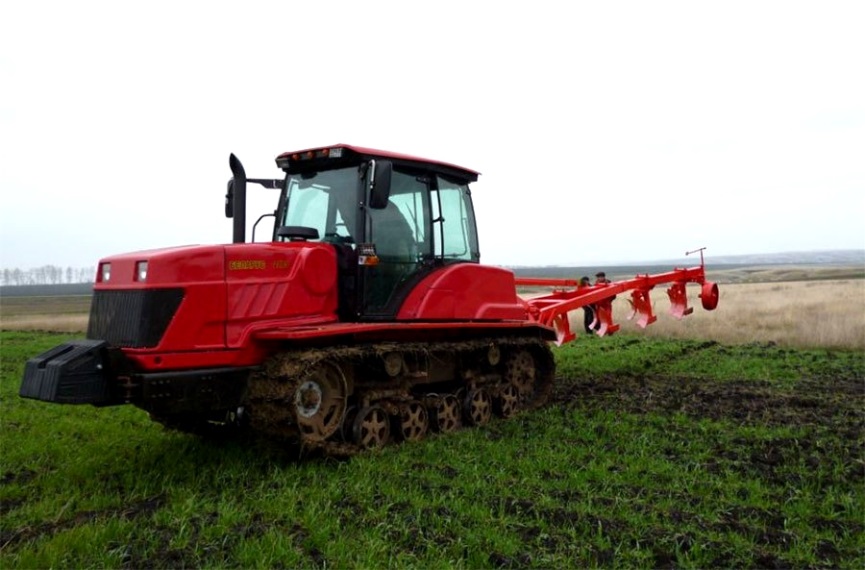 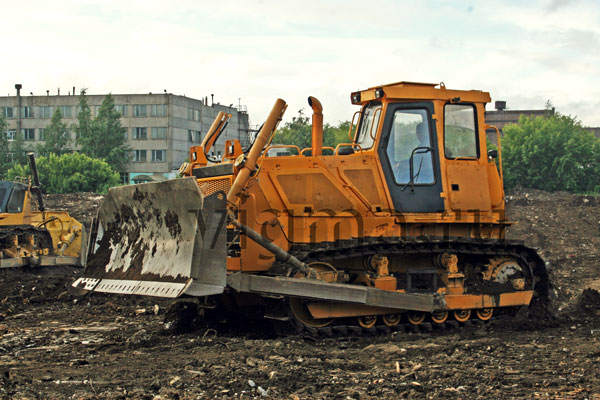 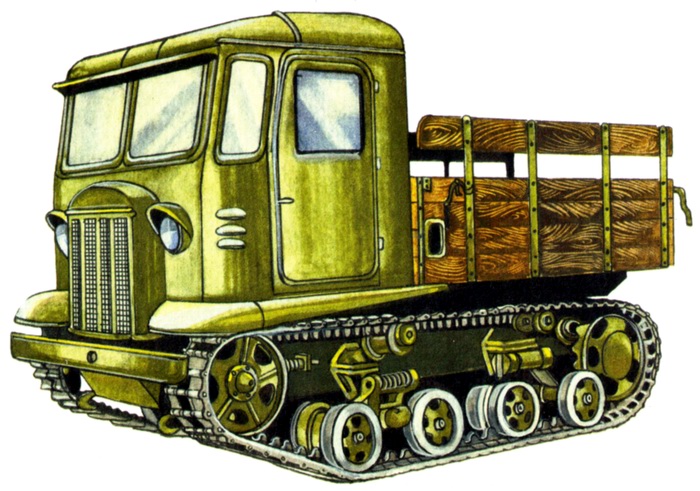 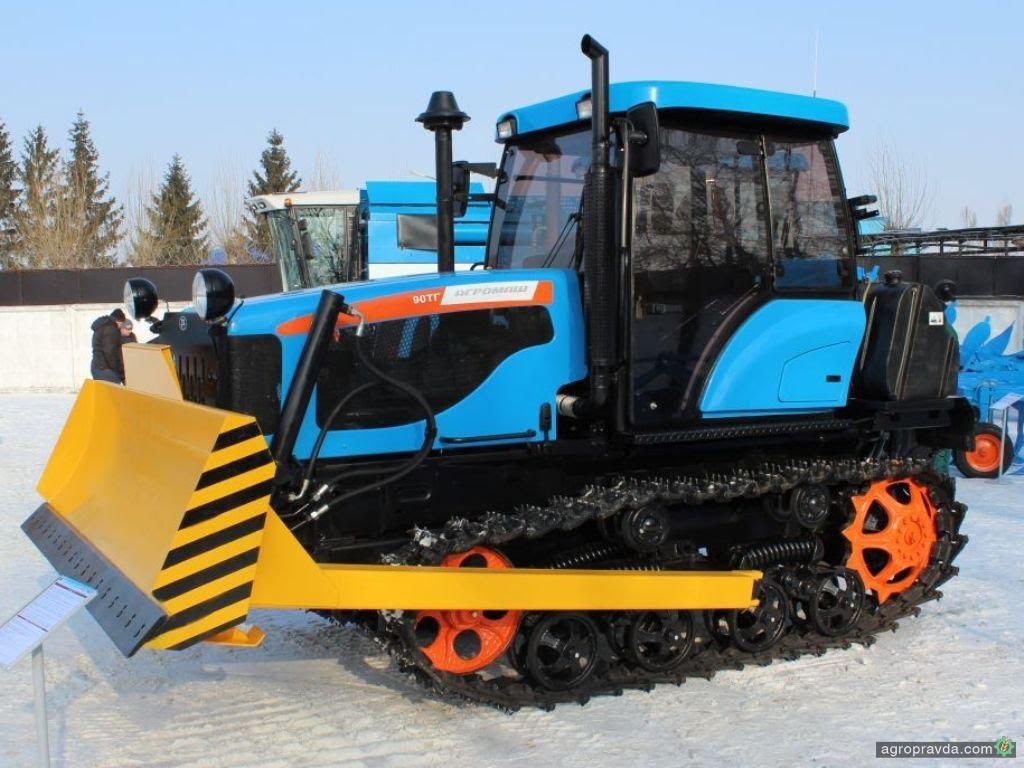 Гусеничные машины
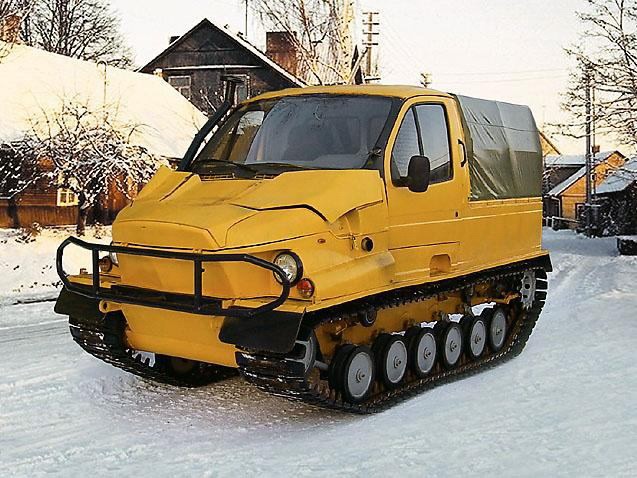 Гусеничный снегоболотоход ГАЗ-3409 -Бобр
Гусеничные машины
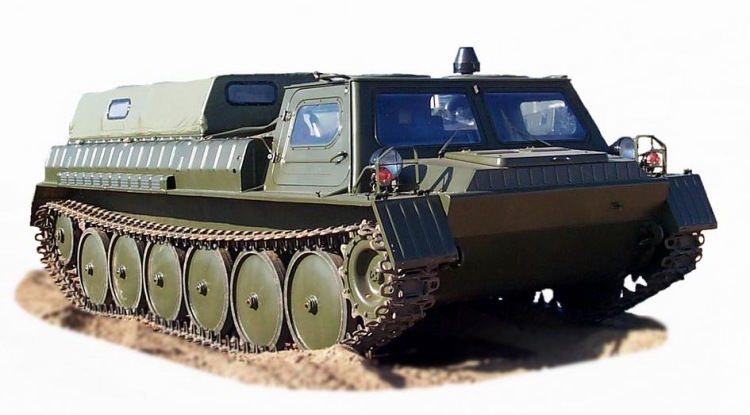 Вездеходная техника для рыбаков
Гусеничные машины
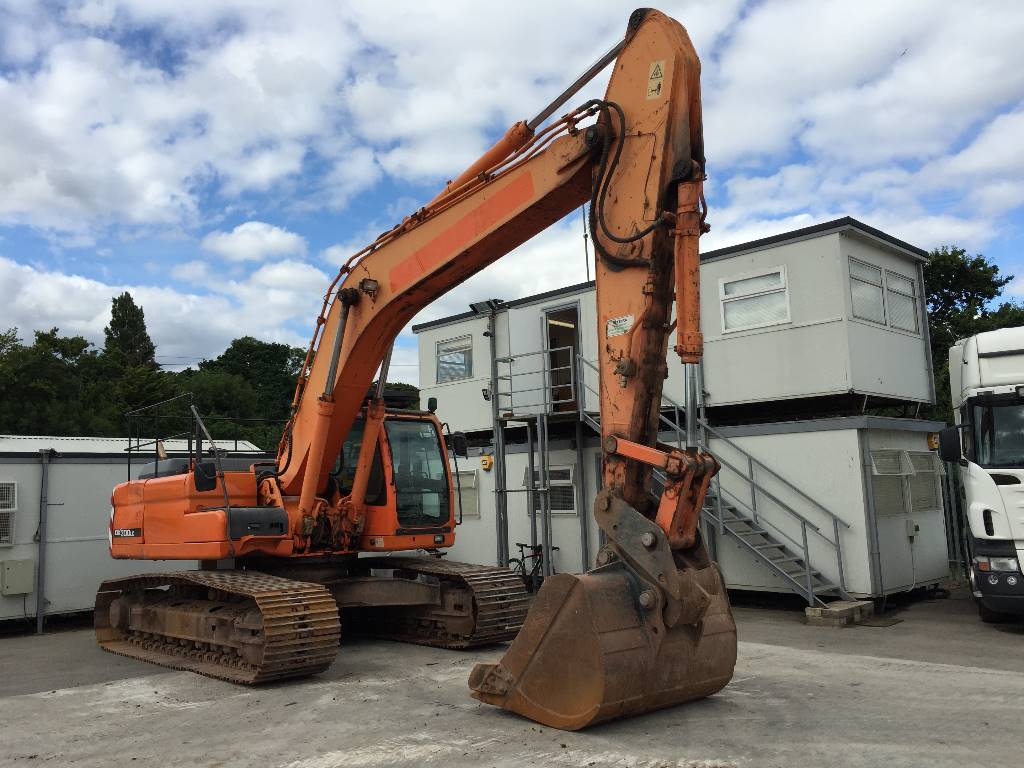 Гусеничный Экскаватор
Гусеничные машины
Пожарная техника:
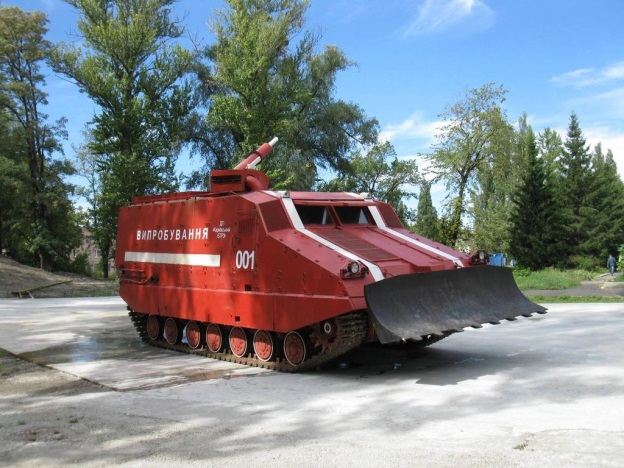 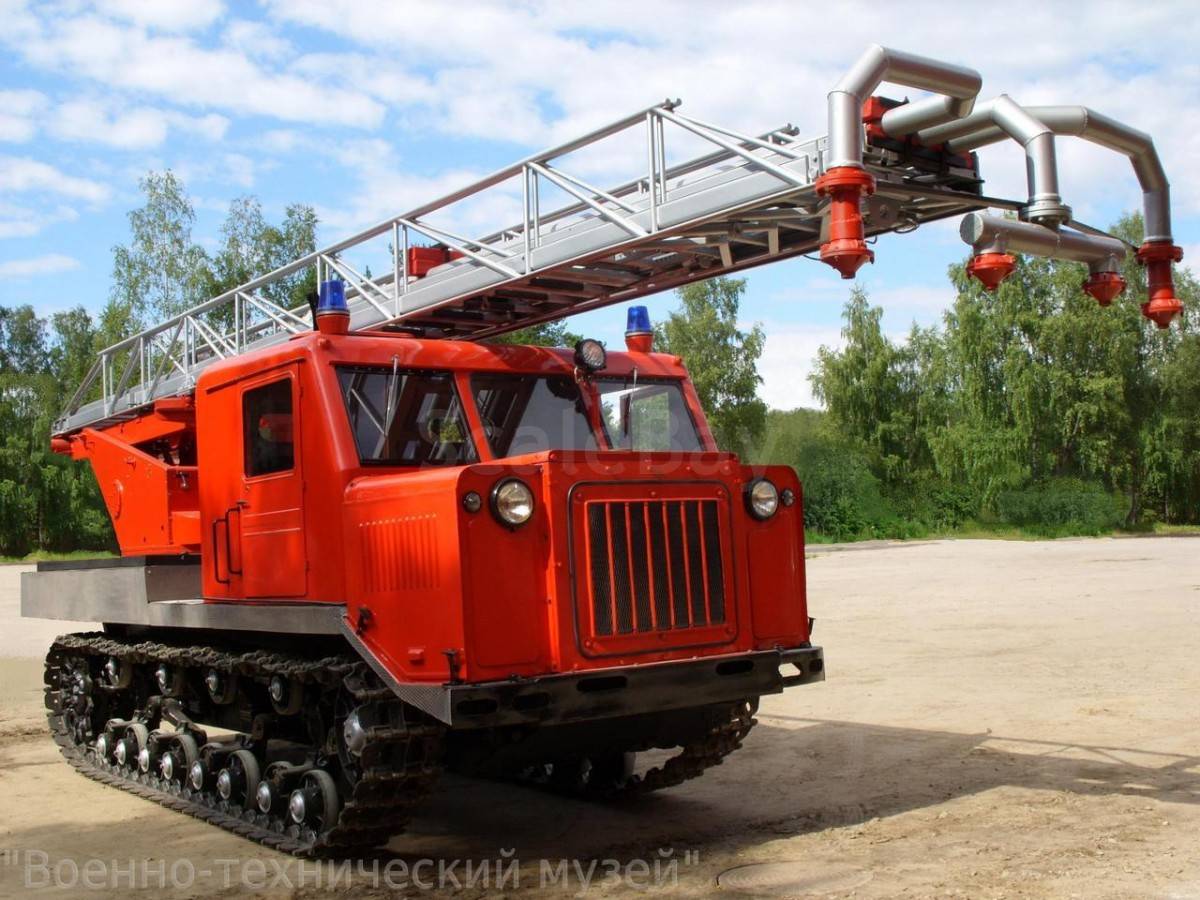 Пожарный трактор
Пожарная машина на гусеницах
Предназначены для тушения лесных пожаров